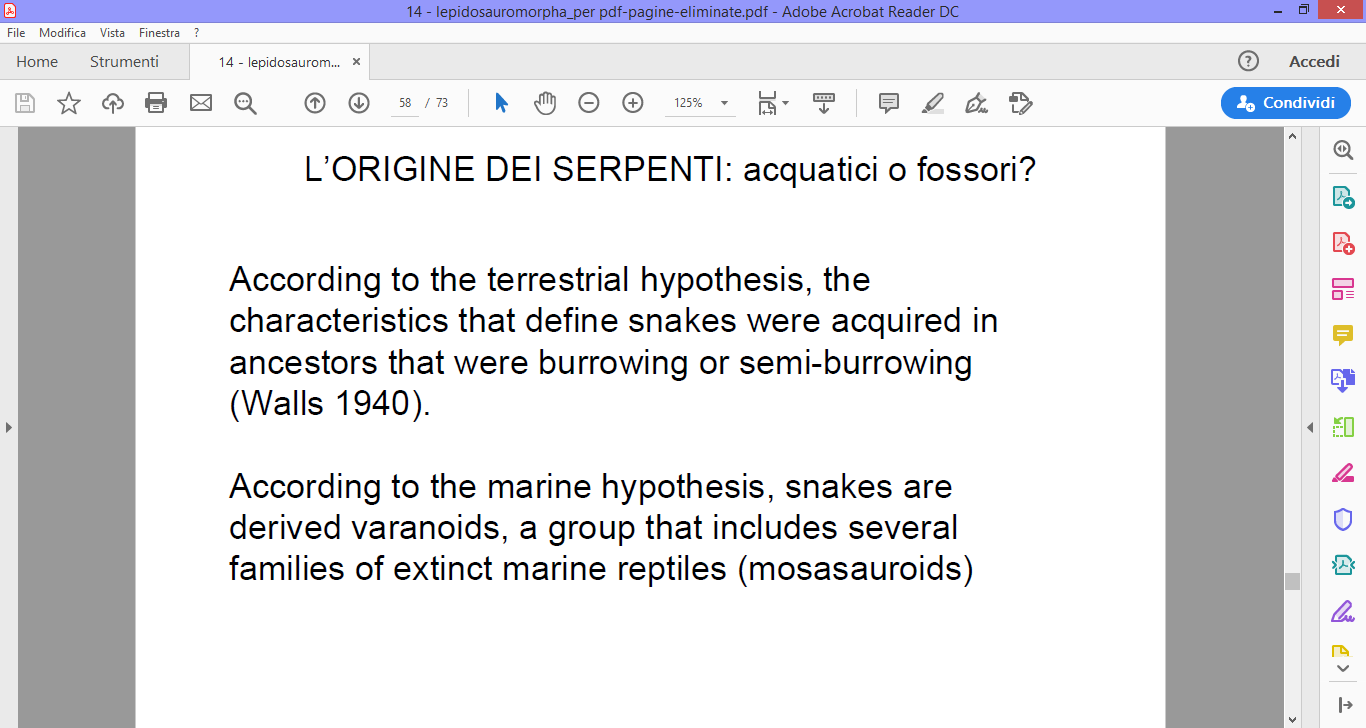 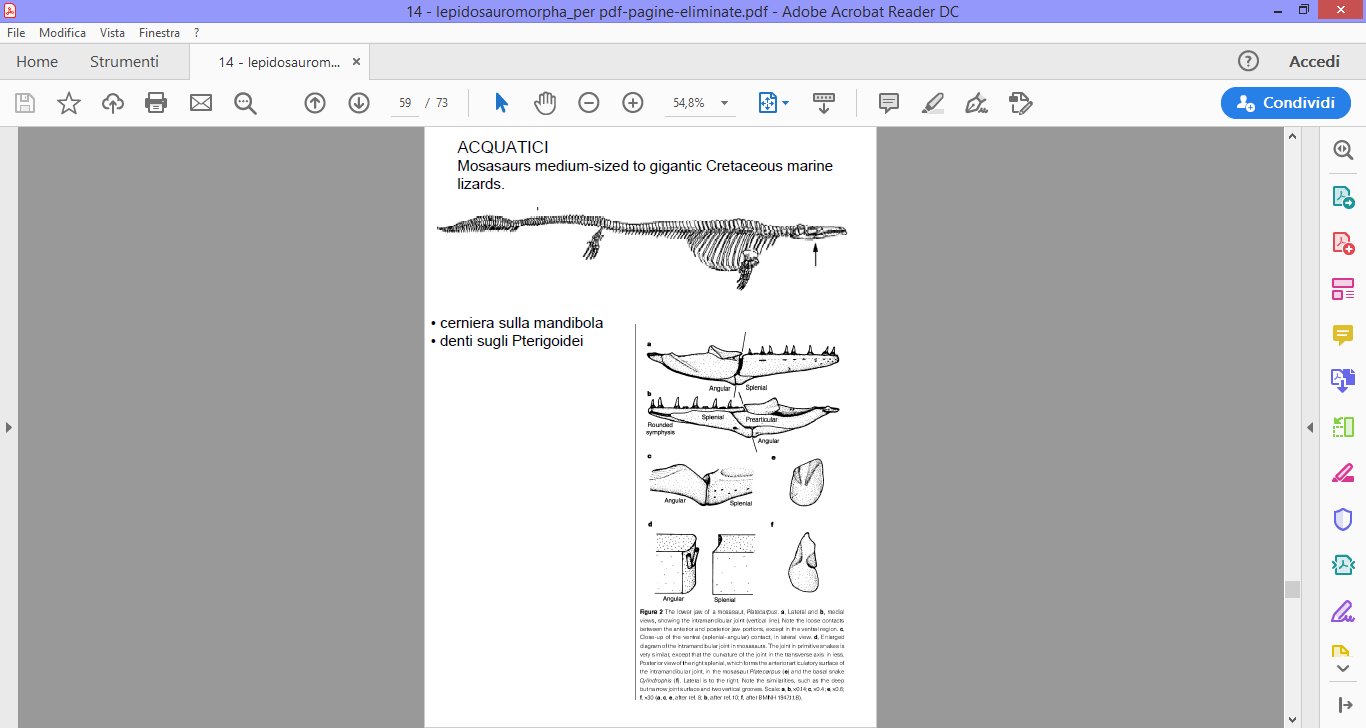 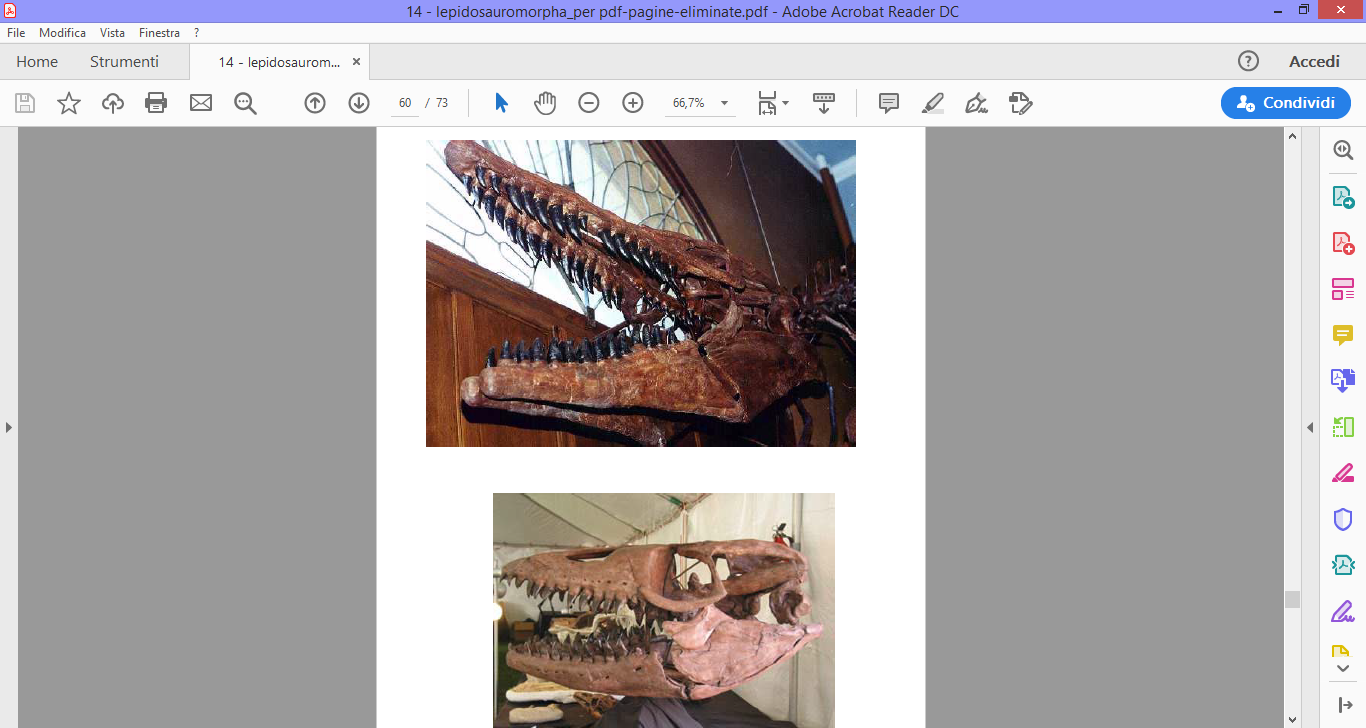 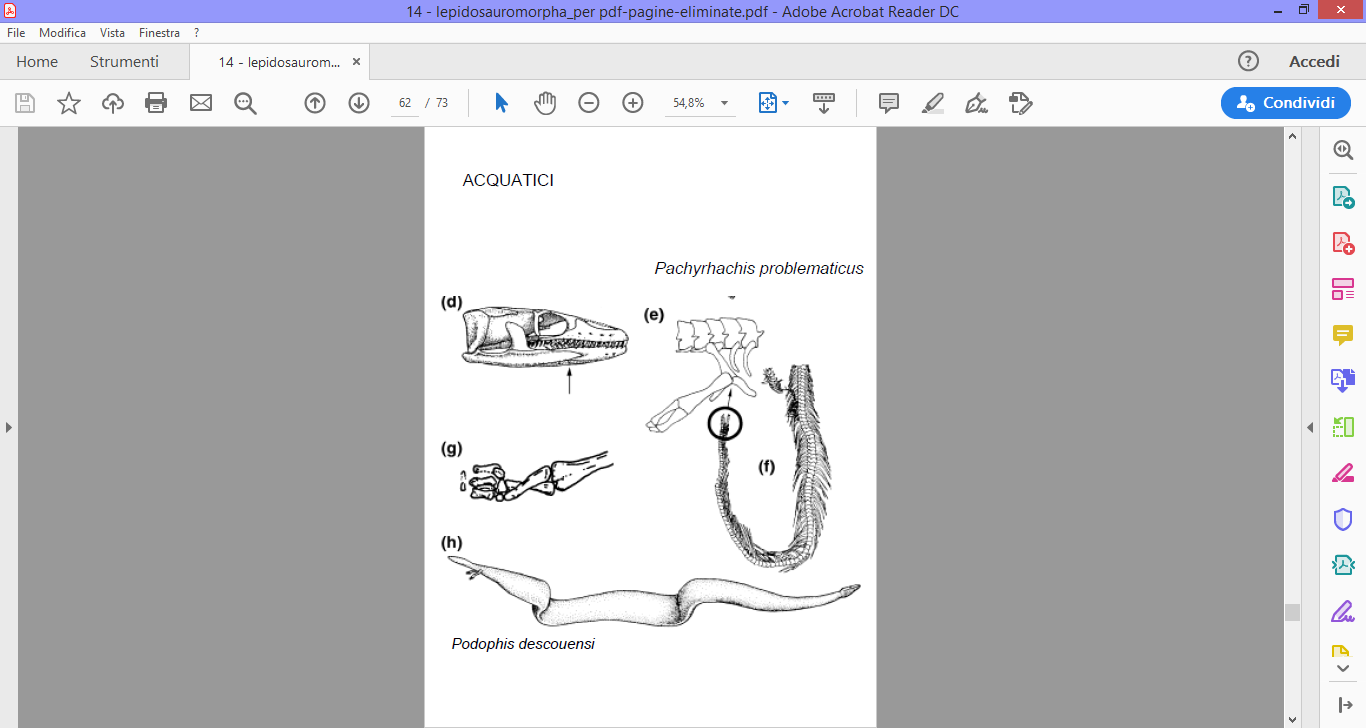 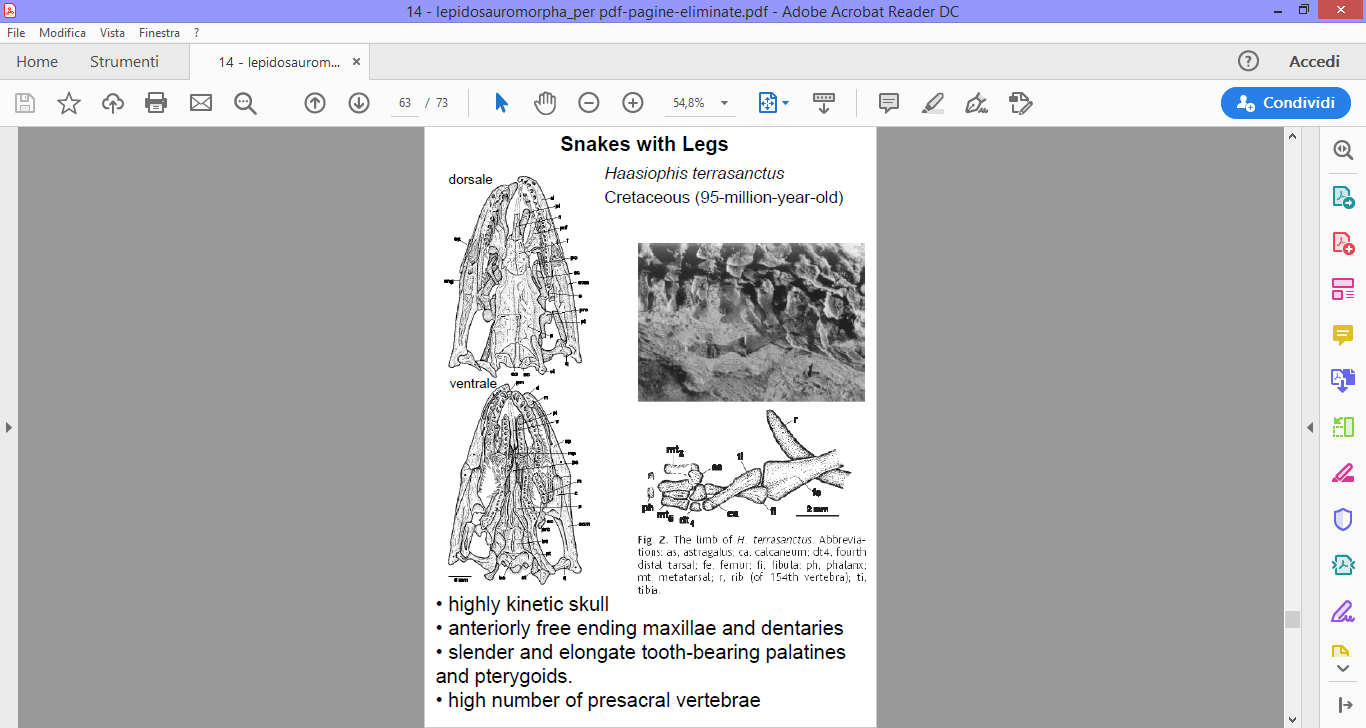 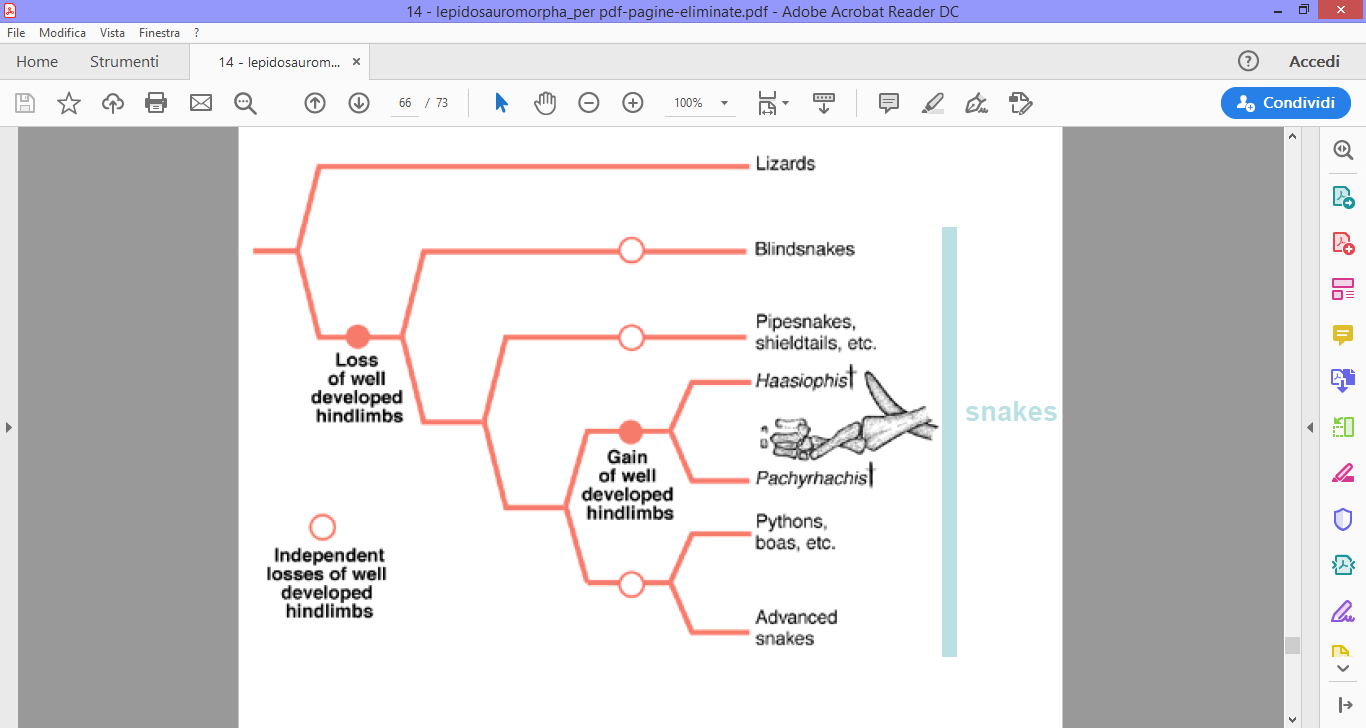 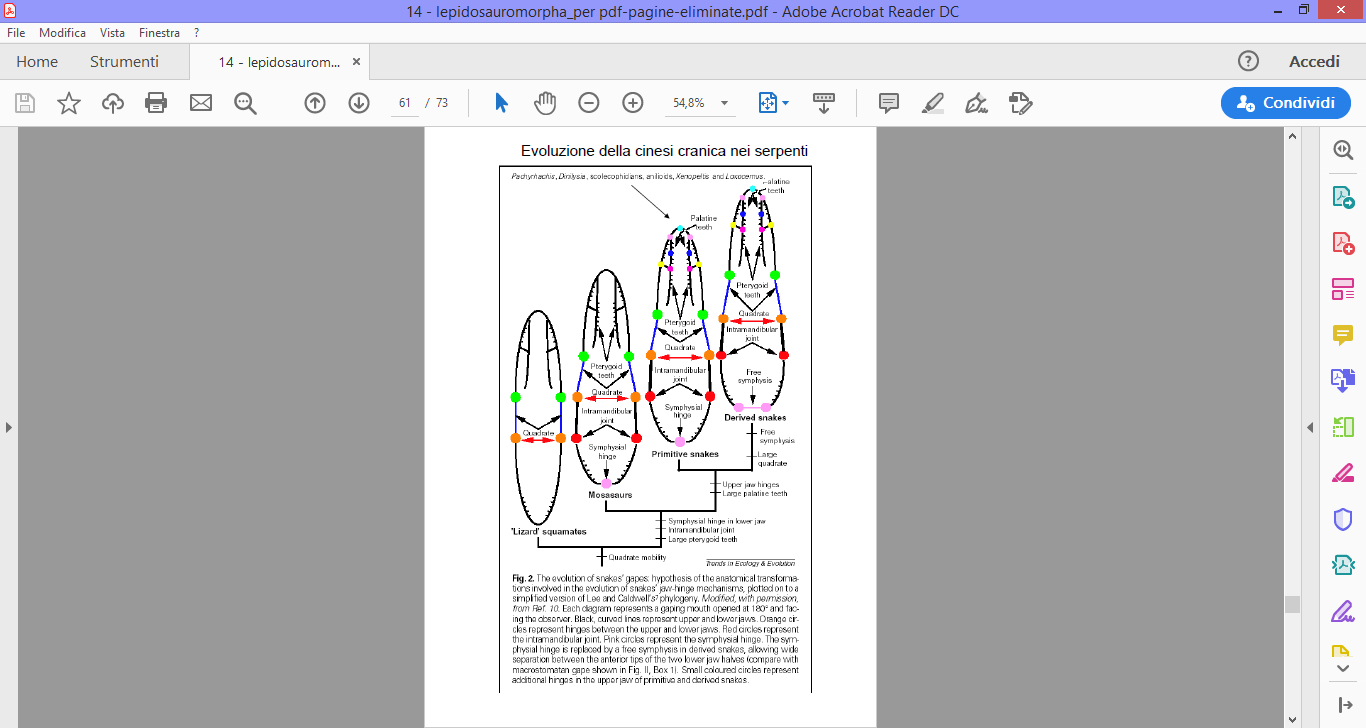 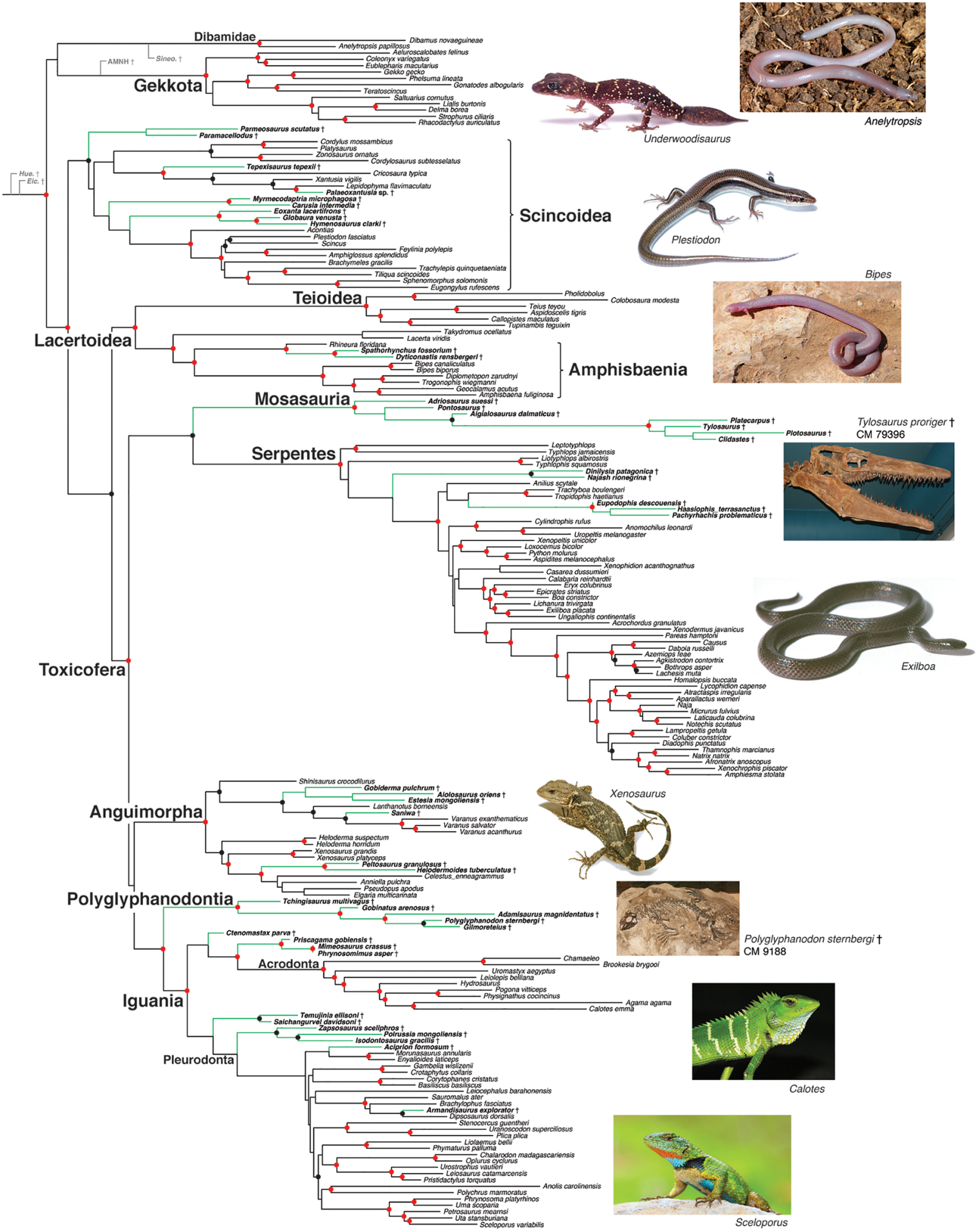 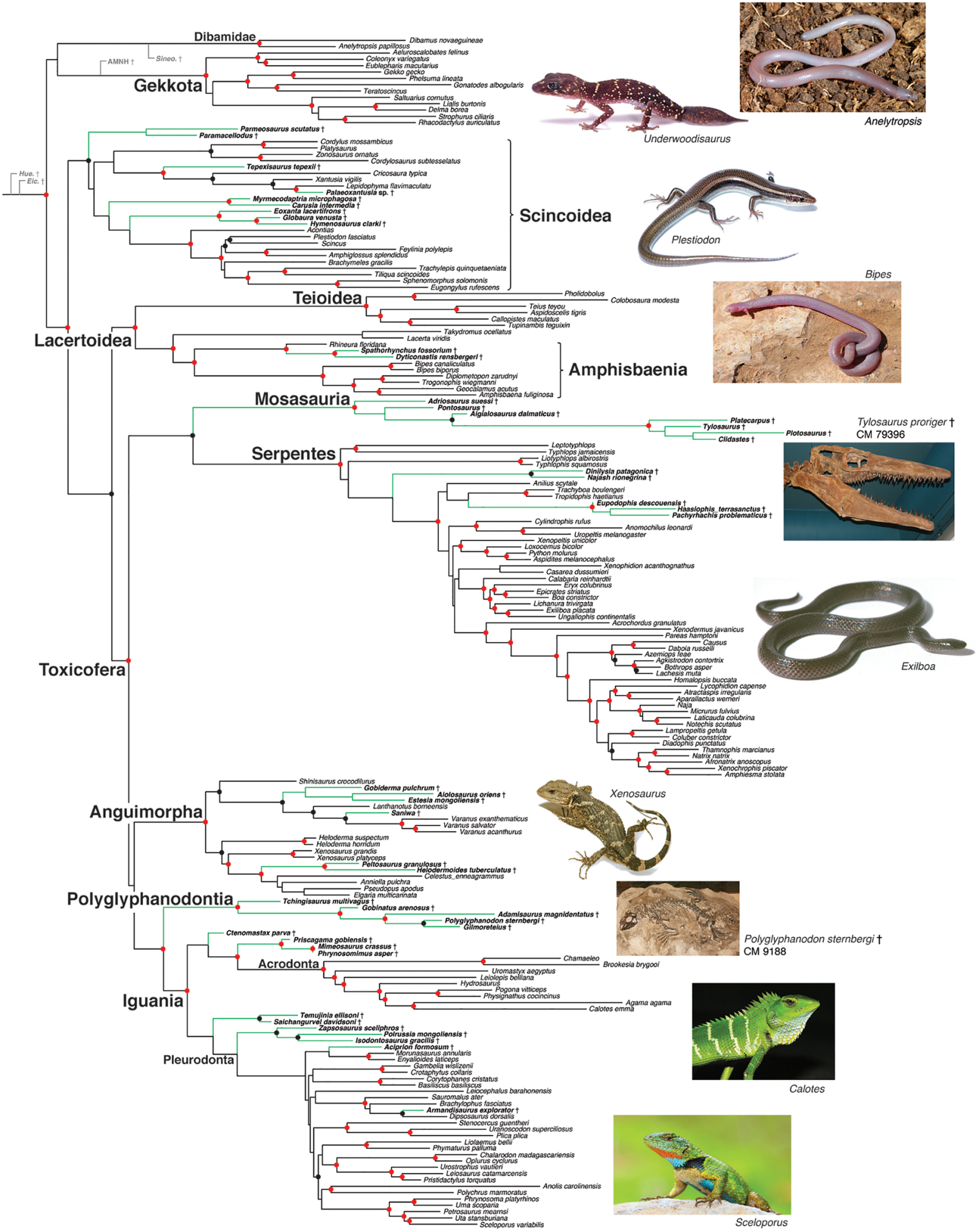 Dinilysia patagonica
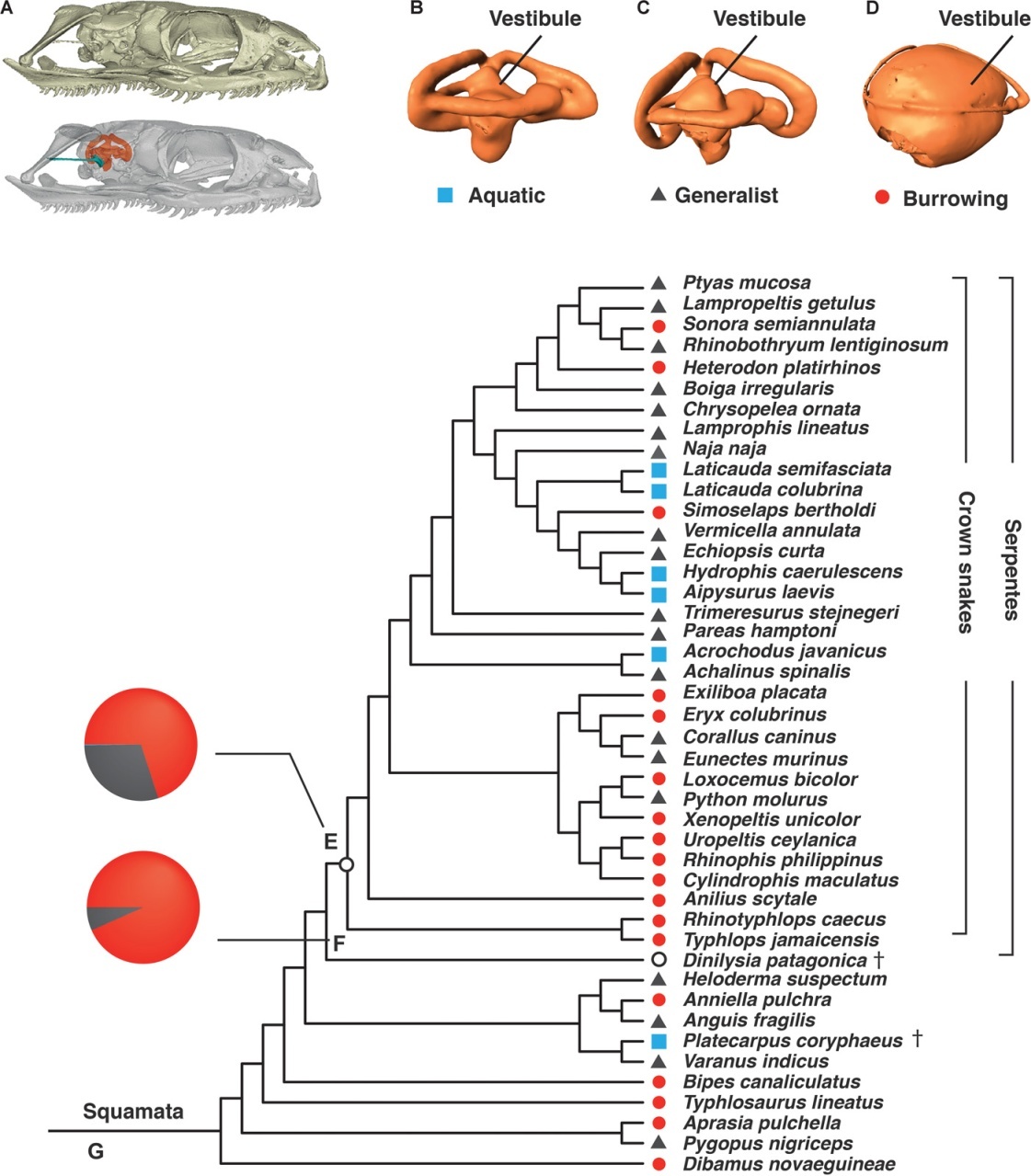 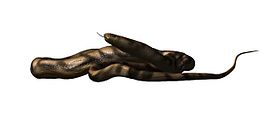 Tetrapodophis
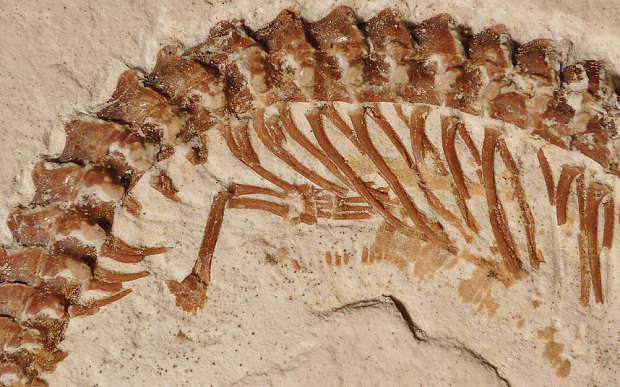 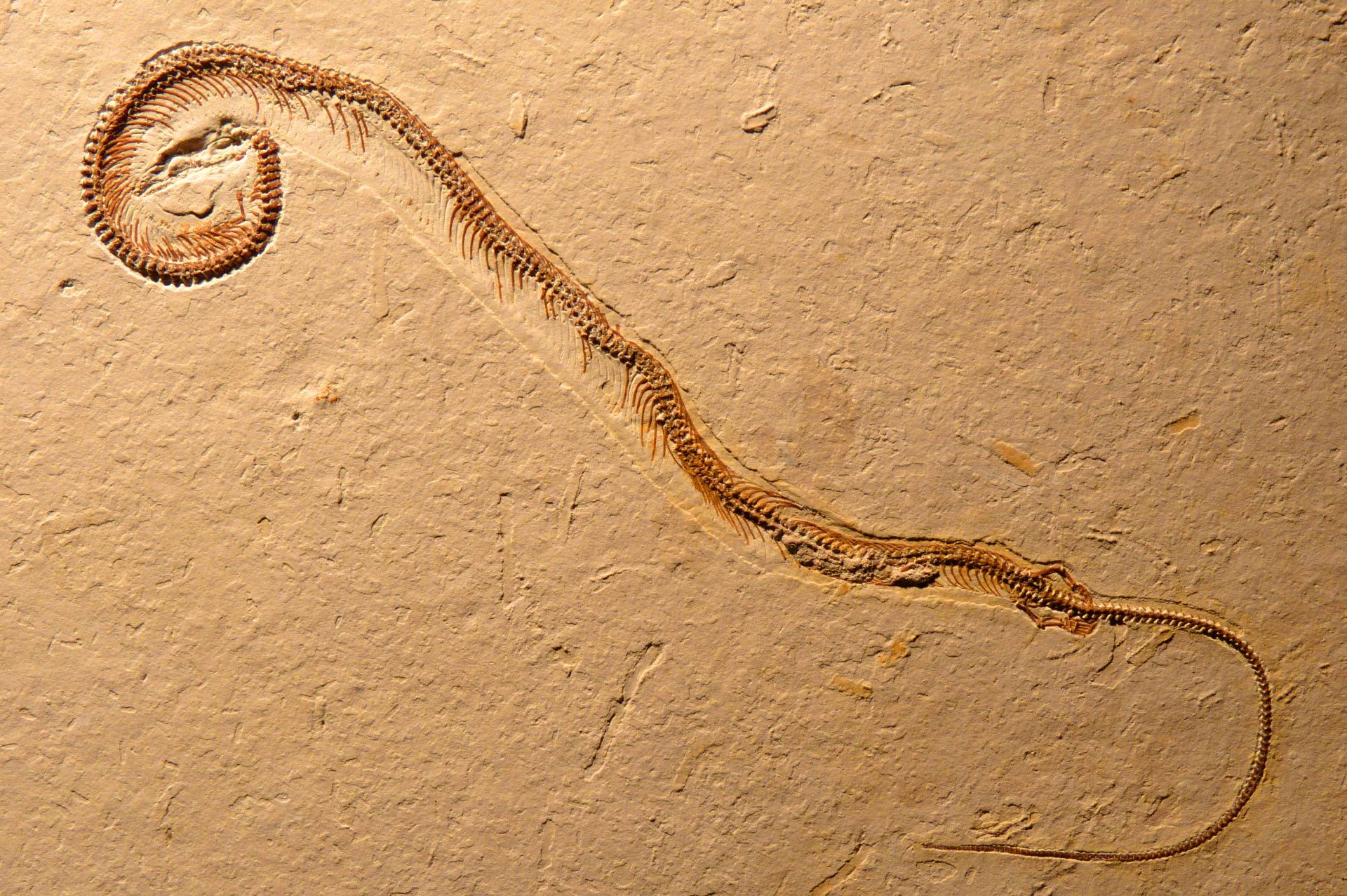 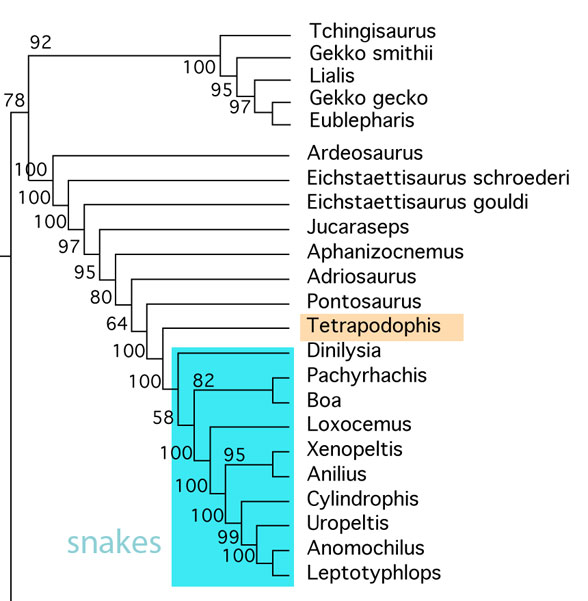 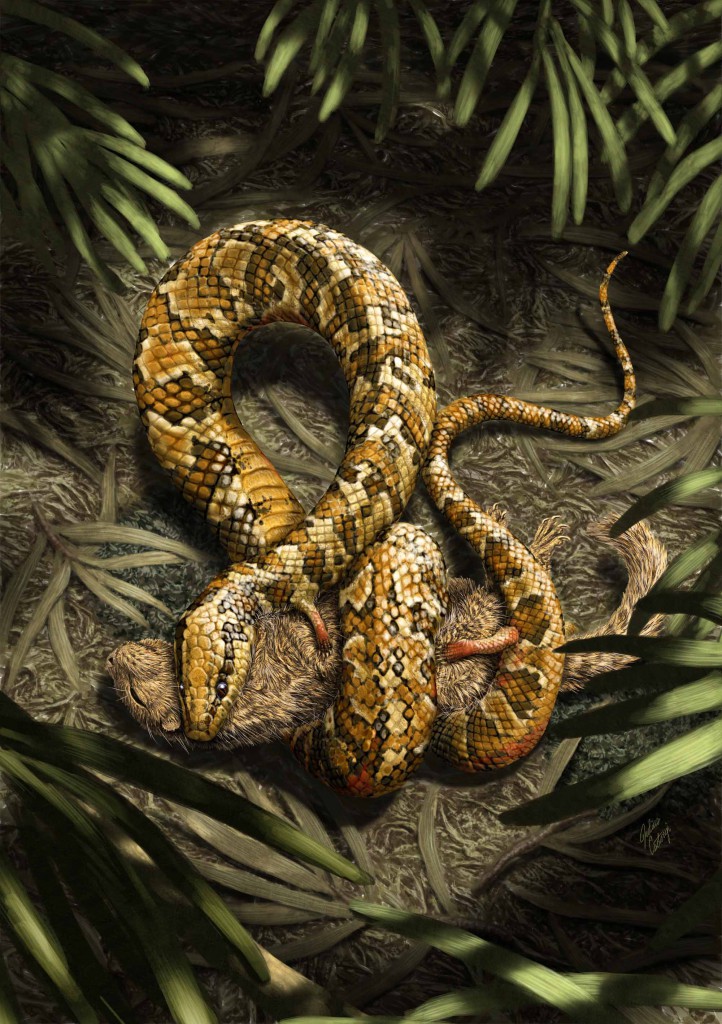 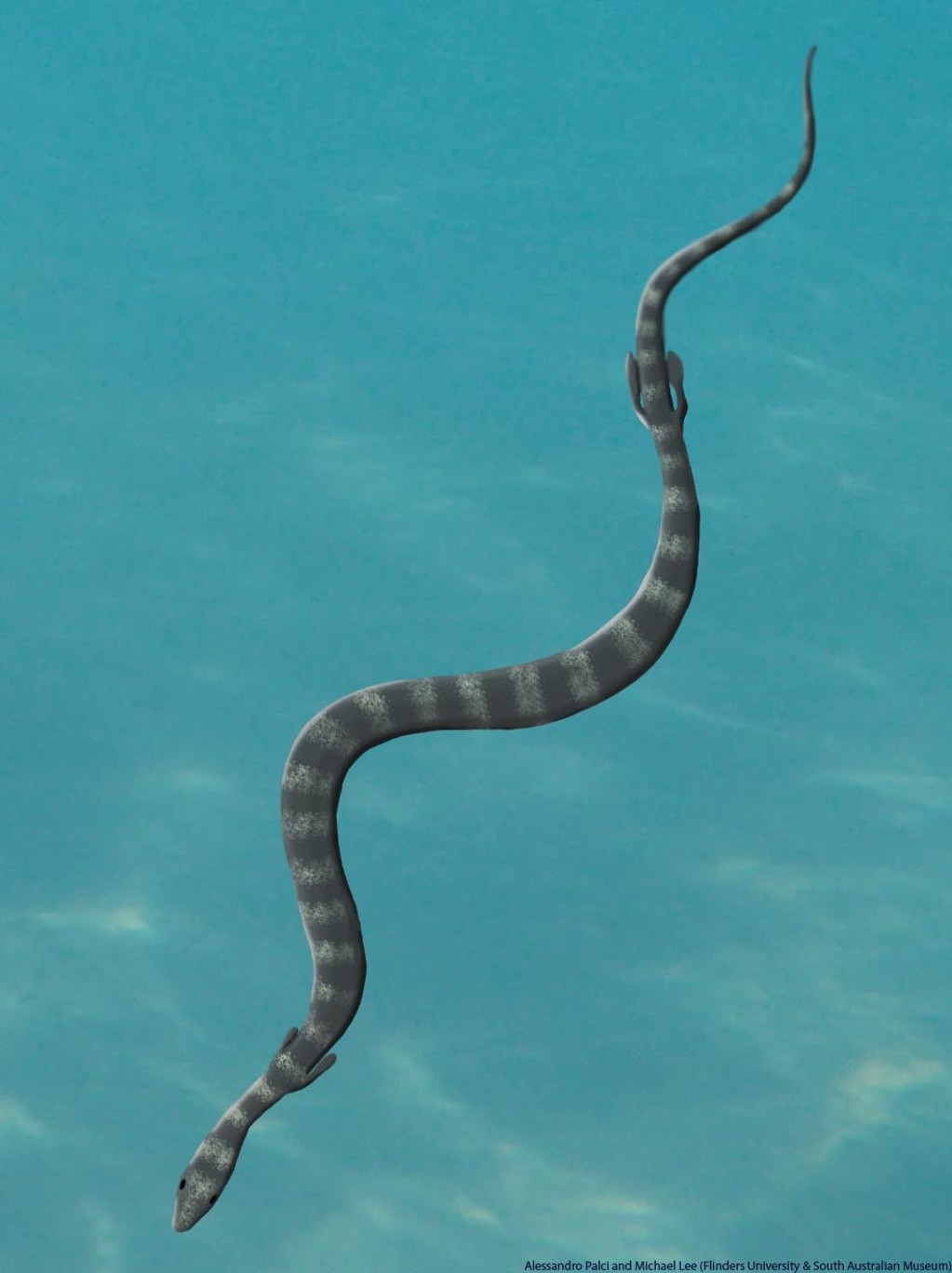 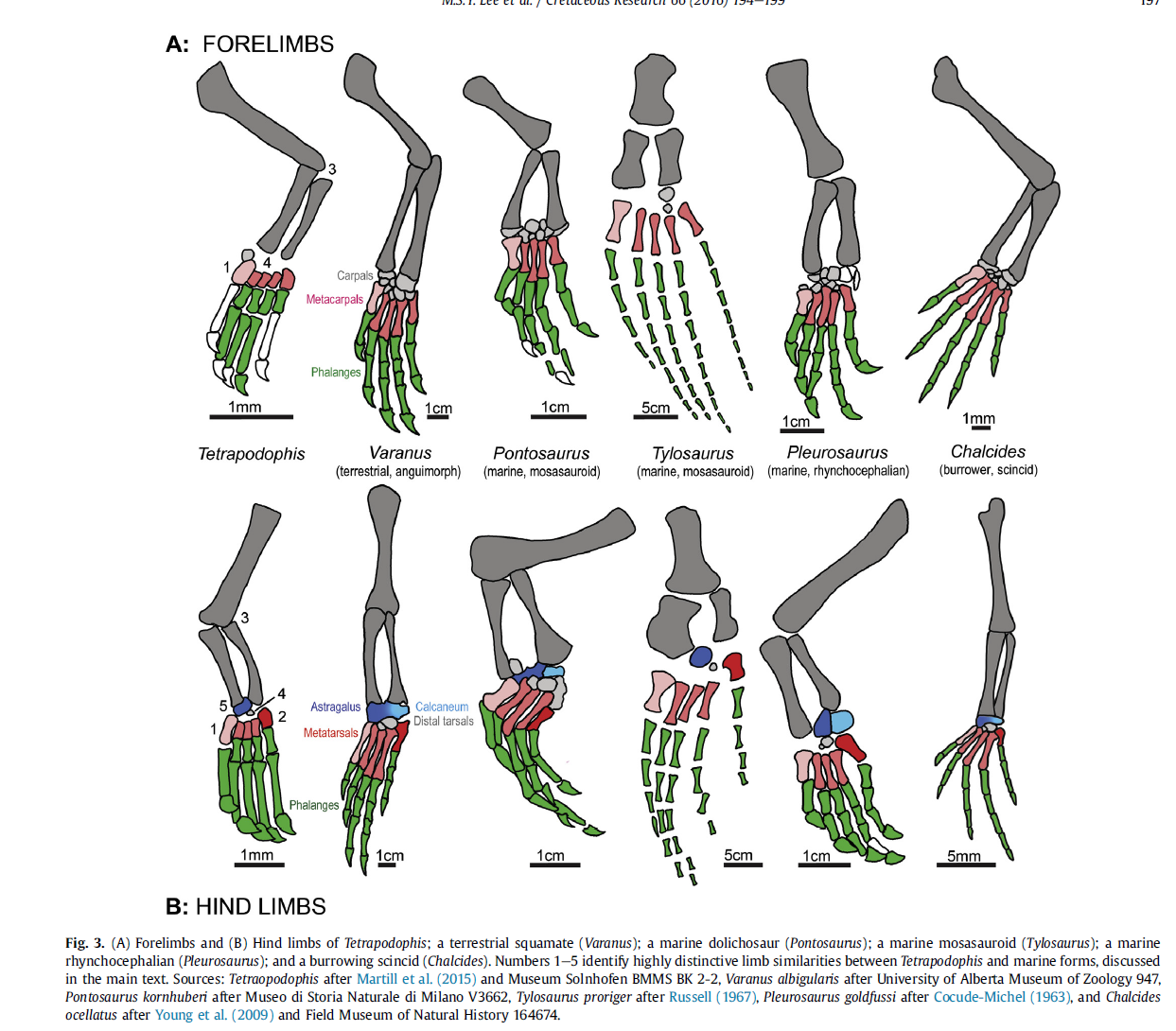 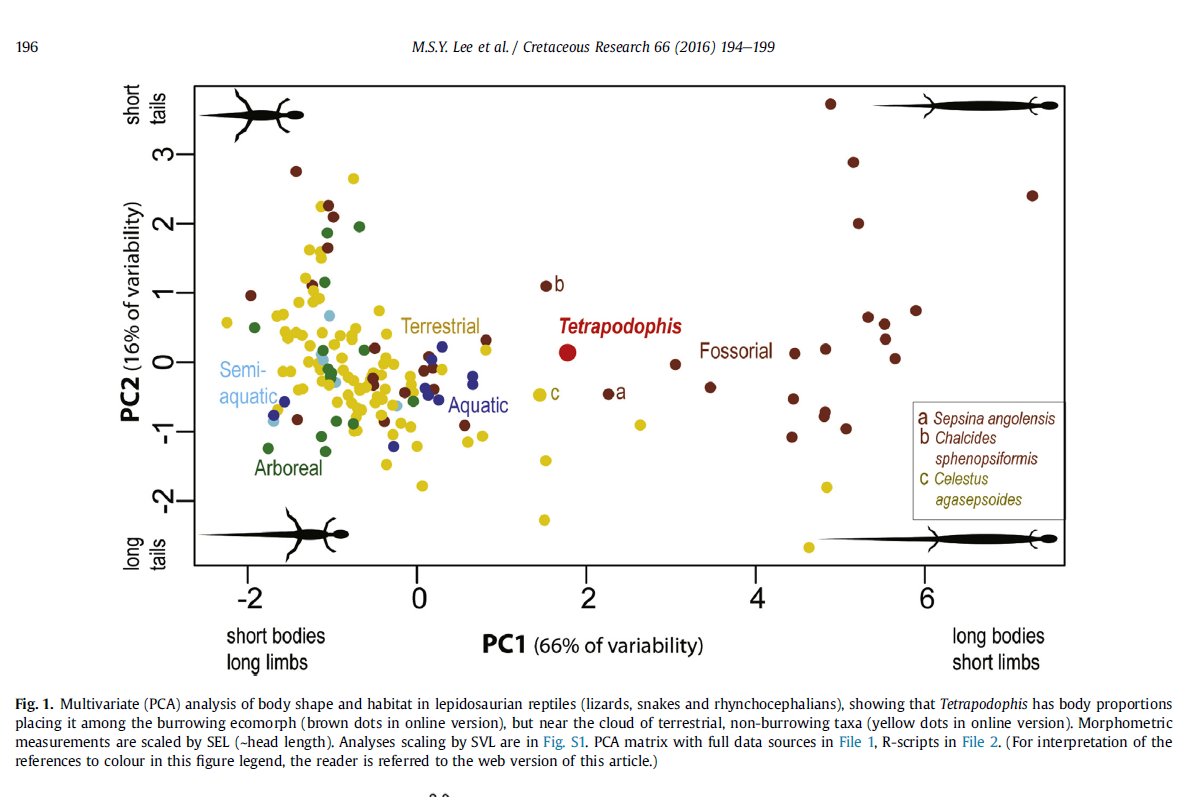